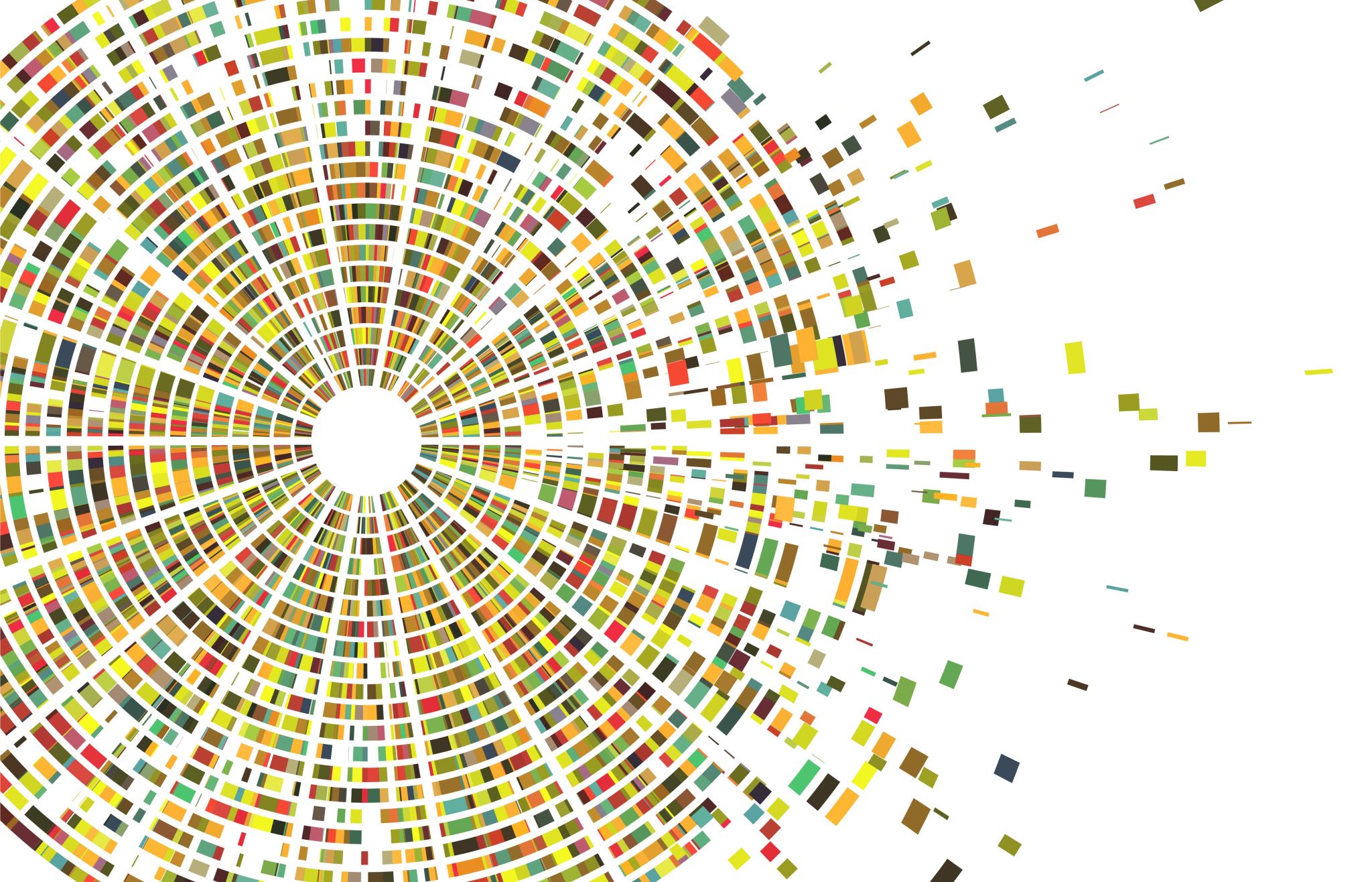 Die Wortarten
Kennen und unterscheiden
Landesbildungsserver B.W. – www.deutsch-bw.de
Vorgehensweise
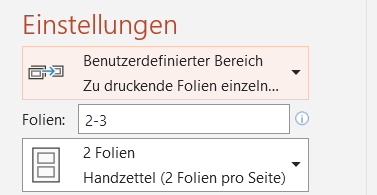 Wenn möglich: Drucke zunächst Folie drei vier, fünf und sieben aus. 
Du kannst bei den Druckeinstellungen auswählen, ob du eine Folie oder zwei Folien auf einer Seite ausdrucken willst. Günstig sind zwei Folien.
Falls du nichts ausdrucken kannst, übertrage die Tabellen (Folie 3+4) und die Zuordnungsübung (Folie 5) auf ein Blatt.
Landesbildungsserver B.W. – www.deutsch-bw.de
Das Personalpronomen
Die Formen des Personalpronomens
Landesbildungsserver B.W. – www.deutsch-bw.de
Das Reflexivpronomen
Die Formen des Reflexivpronomens
Landesbildungsserver B.W. – www.deutsch-bw.de
Was weißt du schon? Ordne zu!
Personalpronomen
Reflexivpronomen
Possessivpronomen
Demonstrativpronomen
Interrogativpronomen
Relativpronomen
Indefinitpronomen
Leitet Relativsätze ein
Drückt etwas Unbestimmtes aus
Zeigt Besitz an
Bezieht sich auf das Subjekt des Satzes
Ist Stellvertreter für ein Nomen / Namen
Verweist auf eine Sache oder Person
Damit fragt man nach einer Person oder Sache
Landesbildungsserver B.W. – www.deutsch-bw.de
Vorgehensweise
Die „leeren“ Tabellen und die Zuordnungsübung kannst du mit Hilfe der Präsentation nun ausfüllen. Notiere dir auch auf der Rückseite 
was Pronomen sind und was sie auszeichnet.
wesentliche Informationen zu einzelnen Pronomenarten.
Landesbildungsserver B.W. – www.deutsch-bw.de
Pronomen
Pronomen sind Stellvertreter oder Begleiter, sie vertreten oder begleiten ein Nomen / Substantiv.
Sie können nach dem Kasus flektiert werden, stehen also im Nominativ, Akkusativ, Dativ oder Genitiv.
Sie sind nach dem Numerus bestimmt, stehen also im Singular oder im Plural.
Sind nach dem Genus flektierbar (Maskulin, Feminin, Neutrum).
Landesbildungsserver B.W. – www.deutsch-bw.de
Pronomen: Arten
Personalpronomen
Reflexivpronomen
Possessivpronomen
Demonstrativpronomen
Interrogativpronomen
Relativpronomen
Indefinitpronomen
Landesbildungsserver B.W. – www.deutsch-bw.de
Was weißt du schon? Ordne zu!
Personalpronomen
Reflexivpronomen
Possessivpronomen
Demonstrativpronomen
Interrogativpronomen
Relativpronomen
Indefinitpronomen
Leitet Relativsätze ein
Drückt etwas Unbestimmtes aus
Zeigt Besitz an
Bezieht sich auf das Subjekt des Satzes
Ist Stellvertreter für ein Nomen / Namen
Verweist auf eine Sache oder Person
Damit fragt man nach einer Person oder Sache
Landesbildungsserver B.W. – www.deutsch-bw.de
Was weißt du schon? Ordne zu!
Personalpronomen
Reflexivpronomen
Possessivpronomen
Demonstrativpronomen
Interrogativpronomen
Relativpronomen
Indefinitpronomen
Leitet Relativsätze ein
Drückt etwas Unbestimmtes aus
Zeigt Besitz an
Bezieht sich auf das Subjekt des Satzes
Ist Stellvertreter für ein Nomen / Namen
Verweist auf eine Sache oder Person
Damit fragt man nach einer Person oder Sache
Landesbildungsserver B.W. – www.deutsch-bw.de
Übersicht Pronomen
Personalpronomen
Reflexivpronomen
Possessivpronomen
Demonstrativpronomen
Interrogativpronomen
Relativpronomen
Indefinitpronomen
Ist Stellvertreter für ein Nomen / Namen
Zeigt Besitz an
Bezieht sich auf das Subjekt des Satzes
Verweist auf eine Sache oder Person
Damit fragt man nach einer Person oder Sache
Leitet Relativsätze ein
Drückt etwas Unbestimmtes aus
Landesbildungsserver B.W. – www.deutsch-bw.de
Vorgehensweise
Jetzt erfährst du mehr über die einzelnen Pronomenarten.
Der Fokus liegt auf den Personalpronomen und den Reflexivpronomen.
Landesbildungsserver B.W. – www.deutsch-bw.de
Lisa
übergibt
den Brief
ihrem Onkel.
Sie
übergibt
den Brief
ihrem Onkel.
Sie
übergibt
ihn
ihrem Onkel.
Sie
übergibt
ihn
ihm.
Das Personalpronomen
Das Personalpronomen ersetzt ein Substantiv / Nomen.
Landesbildungsserver B.W. – www.deutsch-bw.de
Das Personalpronomen
Die Formen des Personalpronomens
Trage die richtigen Formen in die Tabelle ein.
Du fragst:Wer?

Beispiel: Wer singt?
Du fragst: Wessen?

Beispiel:Wessen Ball ist das?
Du fragst: Wem?

Beispiel:Wem gehört das?
Du fragst: Wer oder was?

Beispiel:Wen sehe ich?
Landesbildungsserver B.W. – www.deutsch-bw.de
Das Personalpronomen
Die Formen des Personalpronomens
Überprüfe nun deine Eintra-gungen
Du fragst:Wer?

Beispiel: Wer singt?
Du fragst: Wessen?

Beispiel:Wessen Ball ist das?
Du fragst: Wem?

Beispiel:Wem gehört das?
Du fragst: Wen oder was?

Beispiel:Wen sehe ich?
Landesbildungsserver B.W. – www.deutsch-bw.de
Lisa
wäscht
ihren kleinen Bruder.
Lisa
wäscht
sich.
Das Reflexivpronomen
Das Reflexivpronomen bezieht sich auf das Subjekt des Satzes. Subjekt und Objekt sind hier ein und dieselbe Person bzw. Sache.
Vergleiche:
Das Reflexivpronomen kann nur im Akkusativ     Ich wasche mich (selbst).oder im Dativ     Ich helfe mir (schon selbst).stehen.
Landesbildungsserver B.W. – www.deutsch-bw.de
Das Reflexivpronomen
Die Formen des Reflexivpronomens
Frage:
Wem hilft er/sie/es?
Frage:
Wen ärgerst du?
Trage die richtigen Formen in die Tabelle ein.
Landesbildungsserver B.W. – www.deutsch-bw.de
Das Reflexivpronomen
Die Formen des Reflexivpronomens
Frage:
Wem hilft er/sie/es?
Frage:
Wen ärgerst du?
Überprüfe nun deine Eintra-gungen
Landesbildungsserver B.W. – www.deutsch-bw.de
Gut gemacht!
Jetzt kannst du noch mehr über die anderen Pronomen erfahren.
Landesbildungsserver B.W. – www.deutsch-bw.de
Das Possessivpronomen
Das Possessivpronomen gibt den Besitz bzw. die Zugehörigkeit an.
Ich suche mein Buch.Das sind meine Geschwister.
Die Formen des Possessivpronomens richten sich im Singular nach dem Genus (Geschlecht) des Substantivs, vor dem sie stehen.
Das ist meine Mutter und dies ist mein Vater.Ich suche meine Schwester / meinen Bruder / mein Fahrrad.
Landesbildungsserver B.W. – www.deutsch-bw.de
Das Demonstrativpronomen
Das Demonstrativpronomen hebt eine Person oder Sache 
hervor, indem es ausdrücklich darauf hinweist.
Diesem Mann verdanke ich mein Leben.
Mit dem Demonstrativpronomen kann man auch Gegensätze hervorheben.
Dieser Baum kann stehen bleiben. Jener muss gefällt werden.
Landesbildungsserver B.W. – www.deutsch-bw.de
Die Formen des Demonstrativpronomens richten sich im Singular nach dem Genus (Geschlecht) des Substantivs, vor dem sie stehen, bzw. das sie ersetzen.
Dieser Junge wurde einfach umgerannt. Diese Frau kann es bestätigen.Dieses Mädchen hat es auch gesehen.
Kommt nach dem Demonstrativpronomen kein Substantiv, auf das sich das Pronomen beziehen kann, wird häufig derjenige, diejenige oder dasjenige verwendet.
Wer hat das gemacht? Derjenige soll sich sofort melden!Diejenigen, die so kräftig geholfen haben, sollen auch belohnt werden.
Landesbildungsserver B.W. – www.deutsch-bw.de
Das Interrogativpronomen
Mit dem Interrogativpronomen fragt man nach einer Person oder Sache.
Wer hat dir das erzählt? - Mein Bruder hat mir das erzählt.Wessen Fahrrad ist das? - Das ist Lisas Fahrrad.Was ist denn das? - Das ist meine neueste Erfindung.
Das Interrogativpronomen "wer" kann dekliniert werden.
Das Interrogativpronomen "was" bleibt unverändert.
Landesbildungsserver B.W. – www.deutsch-bw.de
Das Relativpronomen
Das Relativpronomen leitet einen Relativsatz ein.
Das Buch, das (= welches) ich gerade lese, ist sehr spannend.Der Junge, dem (=welchem) ich meinen Schlüssel gegeben habe, soll bitte sofort zu mir kommen.
Das Relativpronomen entspricht also dem bestimmten Artikel und wird genau wie dieser dekliniert.
Das Relativpronomen "der, die, das ..." kann durch "welcher, welche, welches ..." ersetzt werden.
Landesbildungsserver B.W. – www.deutsch-bw.de
Das Indefinitpronomen
Das Indefinitpronomen drückt etwas Unbestimmtes aus. Man weiß nicht, wer genau, was genau, wie viel, wann genau, wo genau ...
Irgendjemand fehlt doch heute.Hast du noch etwas zu trinken?Ich habe schon viele Bücher gelesen.Irgendwann komme ich wieder vorbei.Es muss doch irgendwo sein.Das tut man nicht.
Landesbildungsserver B.W. – www.deutsch-bw.de
Auch „alle, alles, nichts, niemand, keiner" sind Indefinitpronomen.
Hast du alles, was du brauchst?Ihn konnte nichts erschrecken.Keiner konnte ihm helfen.Niemand wusste, wo er war, aber alle halfen bei der Suche.
Landesbildungsserver B.W. – www.deutsch-bw.de
Alles klar? Ordne noch einmal zu!
Personalpronomen
Reflexivpronomen
Possessivpronomen
Demonstrativpronomen
Interrogativpronomen
Relativpronomen
Indefinitpronomen
Leitet Relativsätze ein
Drückt etwas Unbestimmtes aus
Zeigt Besitz an
Bezieht sich auf das Subjekt des Satzes
Ist Stellvertreter für ein Nomen / Namen
Verweist auf eine Sache oder Person
Damit fragt man nach einer Person oder Sache
Landesbildungsserver B.W. – www.deutsch-bw.de